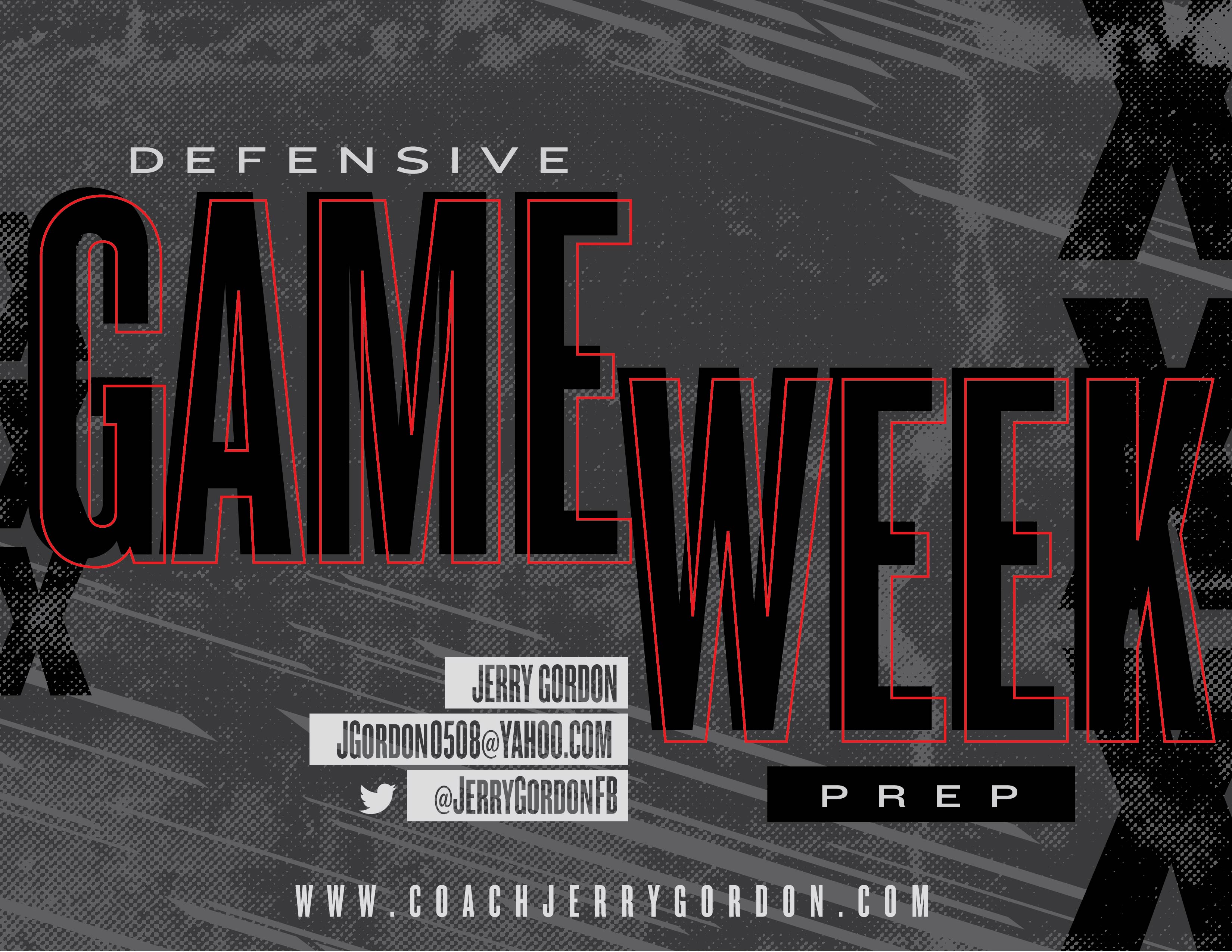 1
Our Agenda
From Friday after the game weekend thoughts
Weekday Thoughts
Friday Pre-Game

Bonus Material at the end
PowerPoint is at CoachJerryGordon.com
2
Game Week Background
23rd year Coaching HS  (VA and MA)  5 different HS’s
8 Years 1AA (FCS) Northeastern, UMass, and Yale
1 Year Boston College as a Recruiting Specialist
1 Year USFL as Defensive GA
3
Game Week Who Are We?
40 Kids in the whole program  9-12
5 Paid Coaches and 3 Volunteers
1 platoon  We keep O-line intact
HS football is a game of recovery/attrition
4
Game Week Who Am I?
Earn it!
Planned Gambles
Index Funds 
Bill Parcells
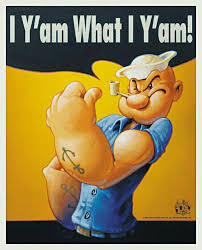 5
Game Week Friday Night
Relief or Pissed off  
Make sure to get into the locker room after a loss
Who is the kid you need to talk to after a win?
Rally your leaders.   What is being said at home?
6
Game Week Friday Night
ODK Game with a cool beverage
Enter in Call and Coverage      
Will try to get D&D later (not me)
We Do NOT grade the game.     
How do we get better?  DMGB
7
Game Week Friday Night
Not into stats unless I am going to make a change? Can you get lined up? Are you near the ball?
Self- Scout?  Not going to change because of numbers  (Dick Coury)   Use it to make teach tape
Will talk more about stats later
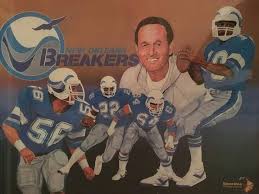 8
Game Week Saturday AM
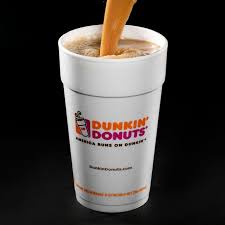 Dunkin Donuts  Win or Lose 
  
7:30- 8:00 Meet on previous game. Thoughts??  DMGB 

Personnel, Corrections, We do NOT grade.
9
Game Week Saturday AM
Begin breakdown
9:00 kids here. Greet them.  See kids Love ‘em up.  Lift
10:00 Film with kids  Always start together  (Play List)  I am the bad guy
10
Game Week: Breakdown Musts
DC:  ODK  play, formation, Motion Fld/Bnd 
DL: Run/Pass Hash  Strength     Team
DB: Name Pass Plays  (strong to weak)
Offensive Guys:   Dn/Dist/Yard 
Try to be done by Saturday   Doodling Sat PM
11
Game Week: Breakdown thoughts
Watch film fast…then slow use Misc column
I mess around with HUDL reports stats  
Do look at what’s next
I do an excel sort..  Hand to head
12
Game Week: Breakdown thoughts
Who are they??
Wing-T  Make sure to track motions, why are they unbal?  Tackle over?  Who is getting the ball in crunch.  Are they really Wing-T? or just in the formations?  What are they on 3rd and long?
13
Game Week: Breakdown thoughts
Triple Teams- will the qb pitch to his left? What are the splits? Are they a 4th down team.  Do they have all the goodies  
Zone Read-  can you tell zone read from power read. Is QB the man?  How good are they at RPO
14
Game Week: Breakdown thoughts
Passing Thoughts- Is the QB really reading? What about in crunch time? Who is his buddy? Can he hit an out? Does he throw at the sticks? Which way does he flush?  Does he throw on the run? To his left? Do they throw over the middle? Can you rattle him?   Pass Pro  ½ slide? Roll out
15
Game Week: Breakdown Gen’l Tips
QB licking fingers, wiping a towel, slightly different slant of feet.   Guards off ball
Centers head before snap? Can’t see #’s? 
Towel?  Socks?  Wrist tape? Stance? T-shirt?
Start of a Drive  2nd and 10?
16
Game Week Data Distortion
Need to note:  Score, Time in game, 2 minute drive, Some teams when they get up they practice throwing if they are run team.  4 minute offense to end the game
Are they giving a kid a rest?
17
Game Week Data
How much data do you actually need to make a difference?  I like to have at least 125 GOOD plays
Need to consider  Who are you?
18
Defensive Game Week: Sunday
Breakfast w Bride  THEN Game Plan
Thinking: Formations, Studs, Plays, D&D 
Meet via Zoom 5pm   Talk with HC before
Our Personell!  Go Over Ready List
Send Out Hudl tips
19
Defensive Game Week: Formations
Must get lined up!   Assign and Align  Top Priority
Who are you? Defend the formation, Defend the player, Defend the play, Defend the field, 

Running the same defensive structure for 21 years
20
Defensive Game Week: Formations
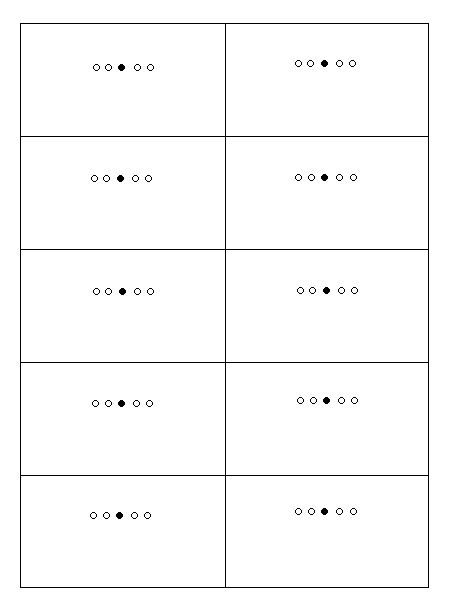 List top formations  Motions, Trades

Over, Under, 3-4

 2 Read, 3 Hot, cover 2

Are we going to introduce a different alignment?

How will we teach it?  Is there time to drill it?
21
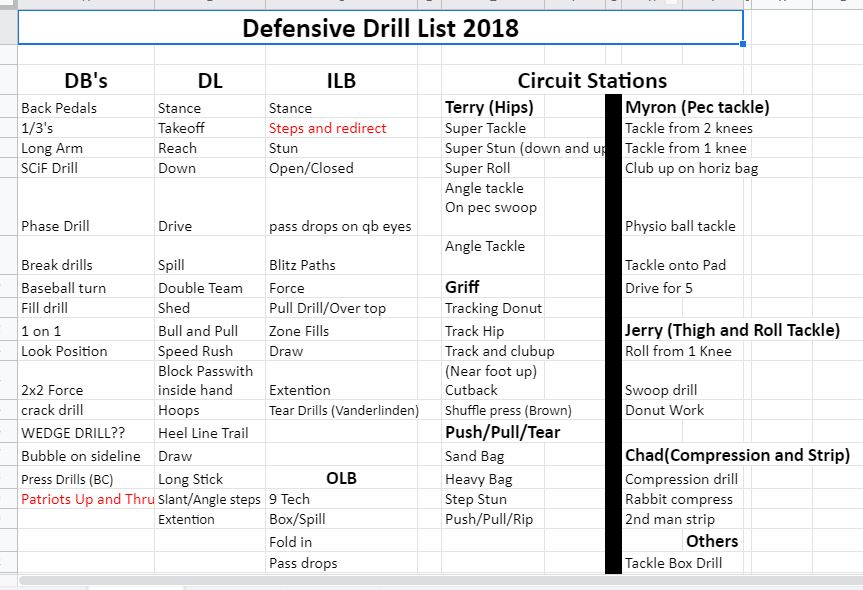 22
Defensive Game Week: Players
Defend the player: Do we need an extra player in the box?  Do we need to double a receiver?  Is he just throwing to his friend?
OLine: Is there a weak link in pass pro?  Does the team run behind a particular side.  Run to right? Run to 3 Man Surface
23
Defensive Game Week: D&D
Watch the Screen
	Watch the Pass
		Watch the Draw
How many times has it not worked for you?
	We use it but it is not the bible
24
Defensive Game Week: D&D
FLD/BND big for me   
We see more screens and draws on 3rd down 
We see more 3 step than what is shown
We see more boundary plays than what is shown
Know your defense and how to fix it!
25
Defensive Game Week: Ready List
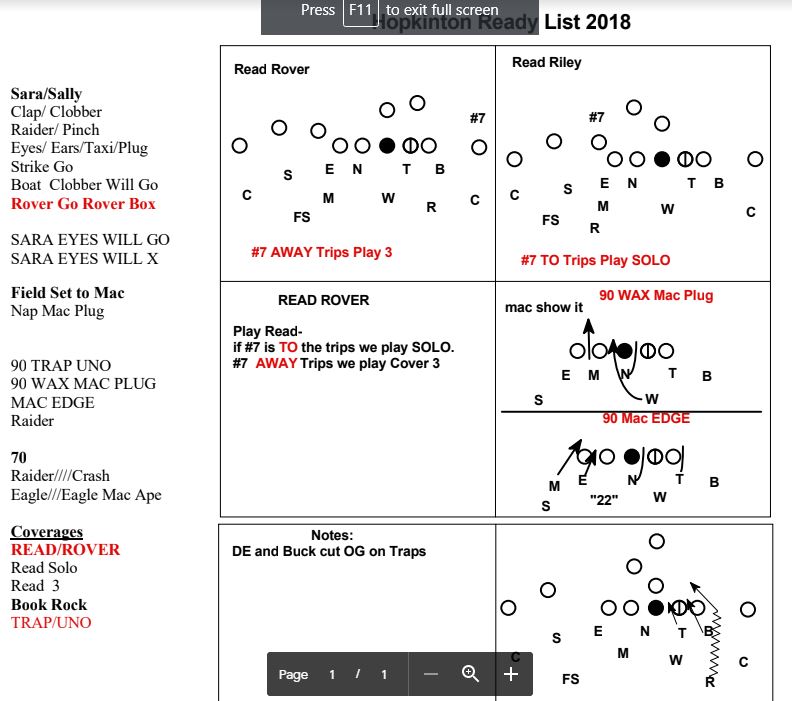 New things in red

Will often let kids 
change the name

Quick to throw out
Things that don’t work

Print it and send PDF
26
Defensive Game Week: Hudl Tips
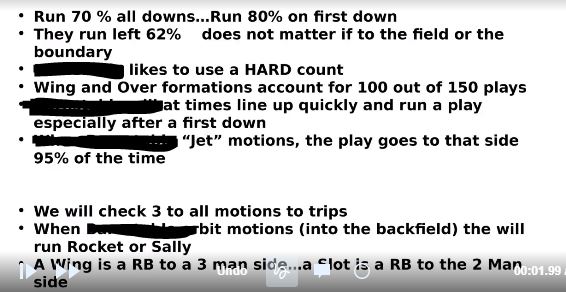 27
Defensive Game Week: Hudl Tips
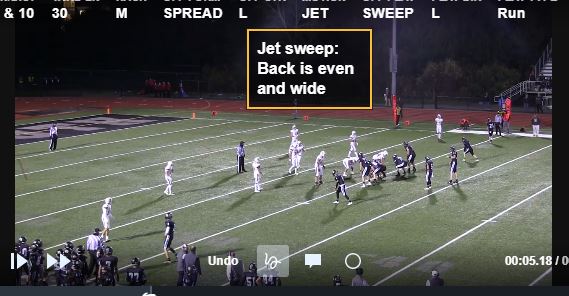 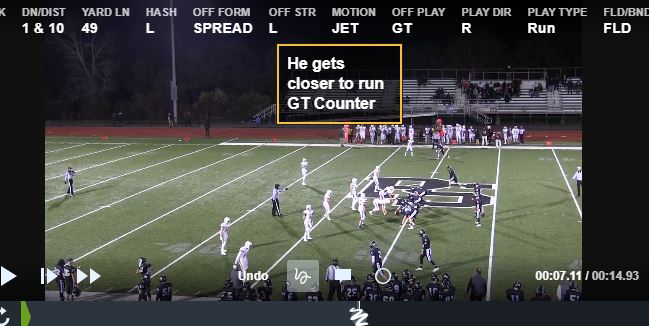 28
Defensive Game Week: Call Sheet
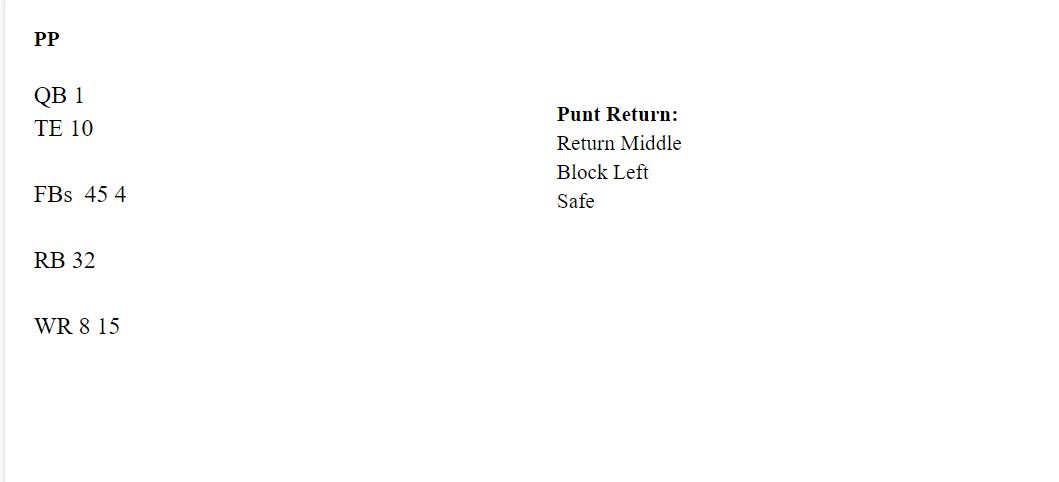 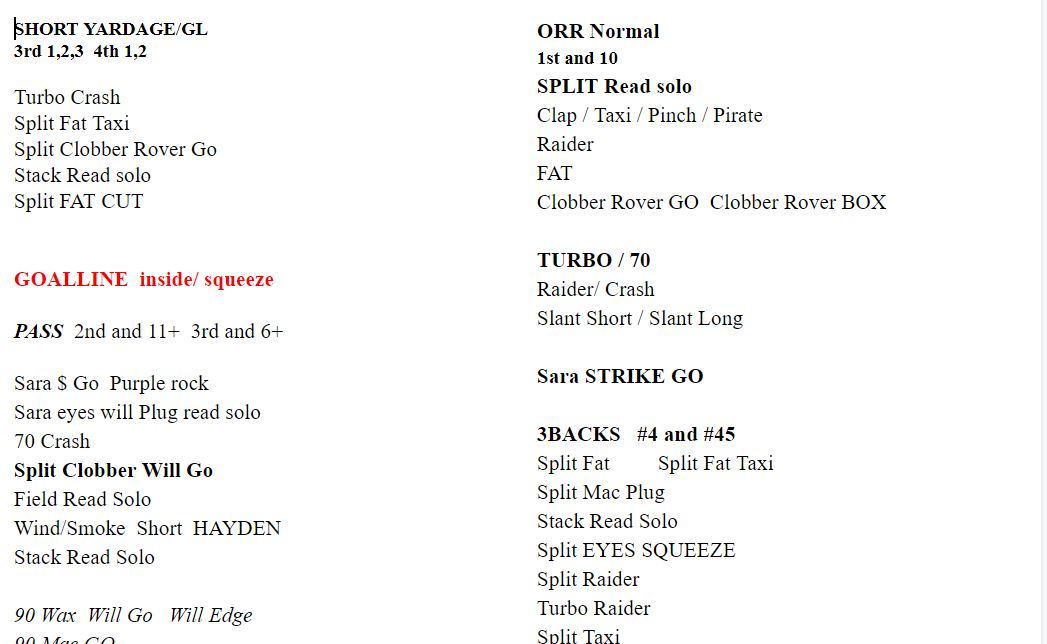 29
Defensive Game Week: Monday
10 Min Pursuit (40 kids)         JV games this year
15 Min Individual     Reads and opponent  focused
10 Assign and Align  Formations (TIC) and Tendency
10 Min Group work (ISR    DB’s 1v1 or ½ line)
15 Team-  We MIX in the 2’s  (Film) we go slow
Total Practice is never over 2:30 (150 min)
30
Defensive Game Week: Tuesday
10 Min Tackle Circuit       4 groups mix in Sr’s
15 Min Individual   Technique focused
10 Assign and Align  Trades Motions Bunches etc
10 Min Group work (7v7)  Run the same route or the same coverage multiple times in a row DL Pass rush
15 Team-  Run heavy unless New Concepts (Film)
31
Defensive Game Week: Wednesday
20 Min Individual  Indy Tackle  Db’s Sideline etc
Special Techniques  DL cross face  LB vs #3
10 Assign and Align  The tough stuff problems
15 Min Group work (Mixture and blitzes) ½ Line?
15 Team-  We MIX in the 2’s  (Film)
32
Defensive Game Week: Thursday
Review Subs   Review Transitions  
Assign and Align
15-18 Plays  Normal, 3rd Down plan, GoalLine
QB Sneak  
We will also practice regular to punt return and if a team muddle huddle
33
Defensive Game Week: Friday
Assign and Align or 10-12 Play Video
Box: Subs, Hash, D&D, Watch Top
Field: Make Educated Guesses, 2 signalers
Call Sheet
34
Favorite Resources
Complete Linebacking - Lou Tepper
Football’s Eagle and Stack Defense- Vanderlinden
Twitter! 
Quarters Coverage Made Simple - Shap Boyd
Twitter: @JerryGordonFB
Email: jgordon0508@yahoo.com
35
Bonus Slides
36
Tackle Circuit
5 Stations.  2:30 per station 30 sec change.  TEACH 
6 point ext.  6 point tackle..6 point shed   Angle Tackle
Pec to Pec...Start from a knee...We use a pad
Hawk Tackle ...Bags and wheel
Tracking  We use a wheel here too
Compression and also strip later in the year
37
Strip Circuit  (only during camp)
Tomahawk Rip/Rake
Punch
Second Man in
Scoop and Score
Cradle  Knees to chest, Chin tucked
DL Block Pass with inside arm
38
Pursuit Drills
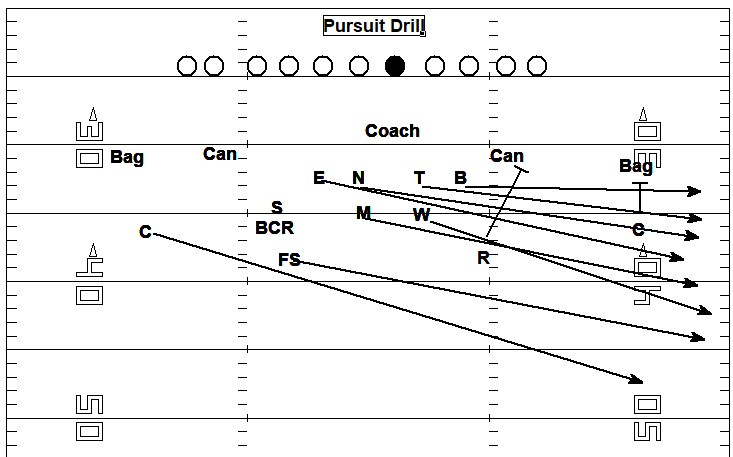 w
Align
Stances
Hit it
Run
Demeanor!
39
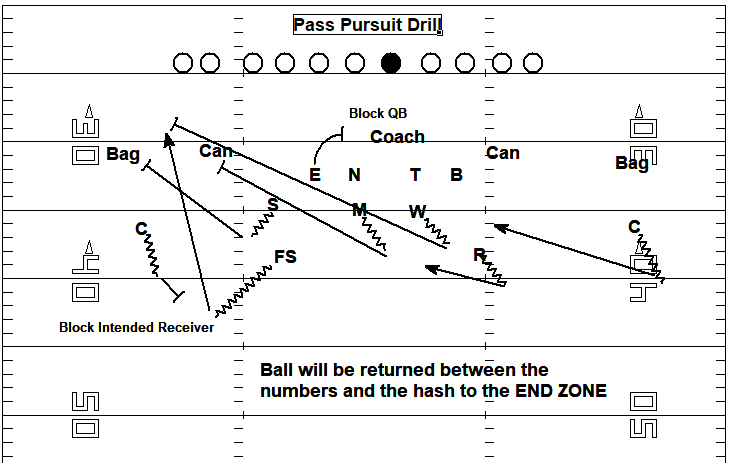 Pursuit Drills
w
40
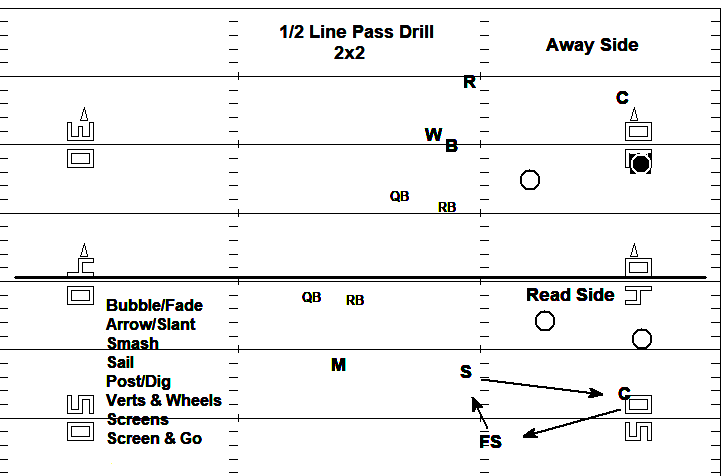 1 / 2  Line Pass
41
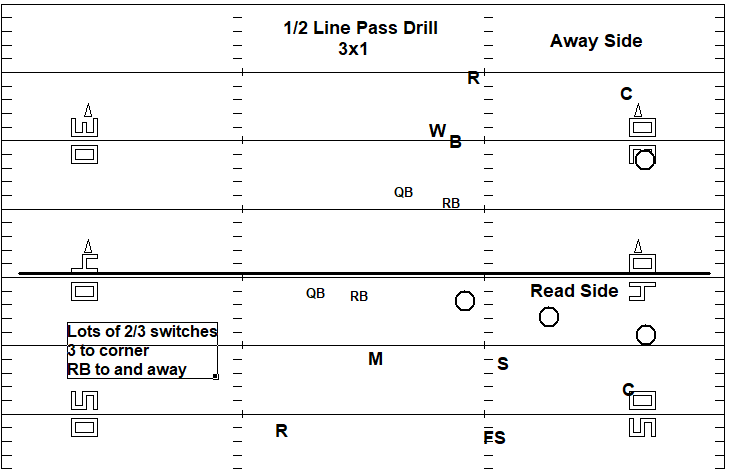 1 / 2  Line Pass
42
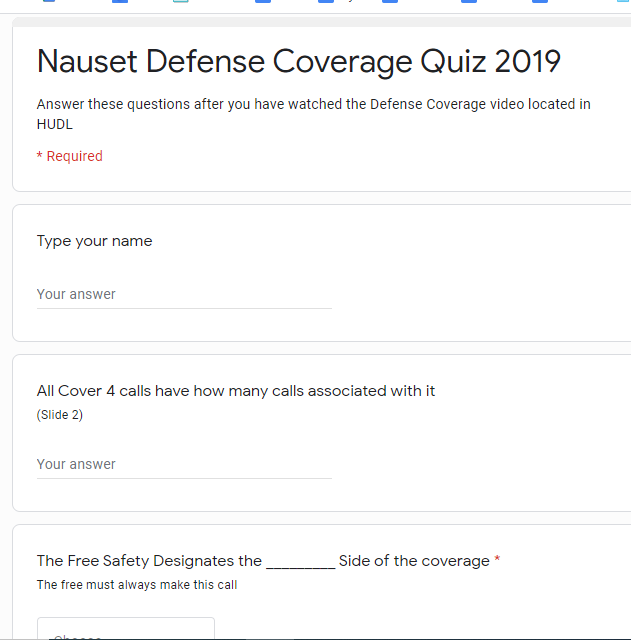 Google Forms
Read Coverage Quiz
43
Position Techniques Required
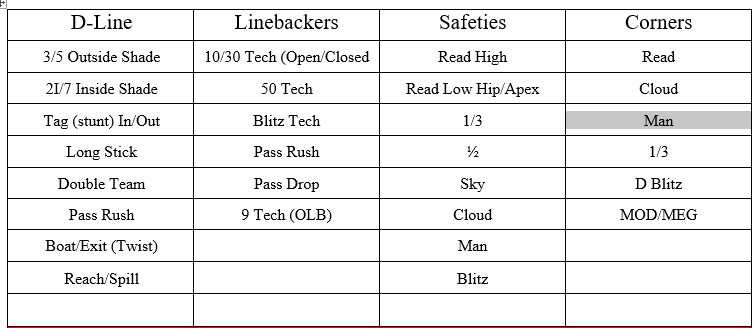 w
44
Google Forms
Create a Study Guide
Read Coverage Quiz
45
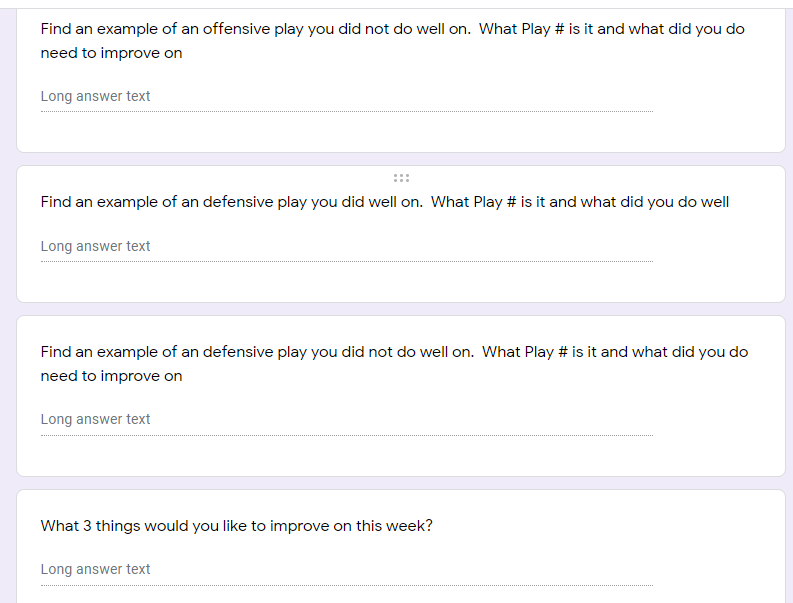 Defensive Staff Game Week
46
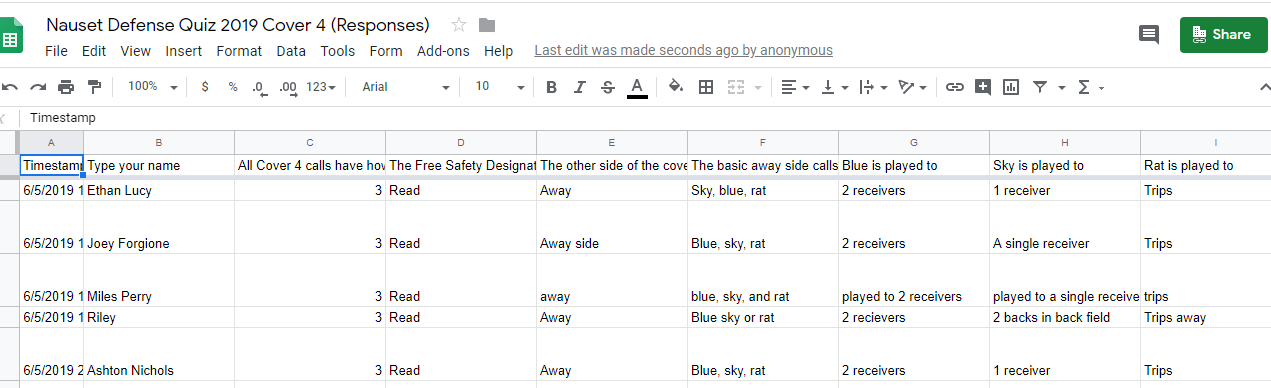 Google Forms
47